HBD -- BRIEF
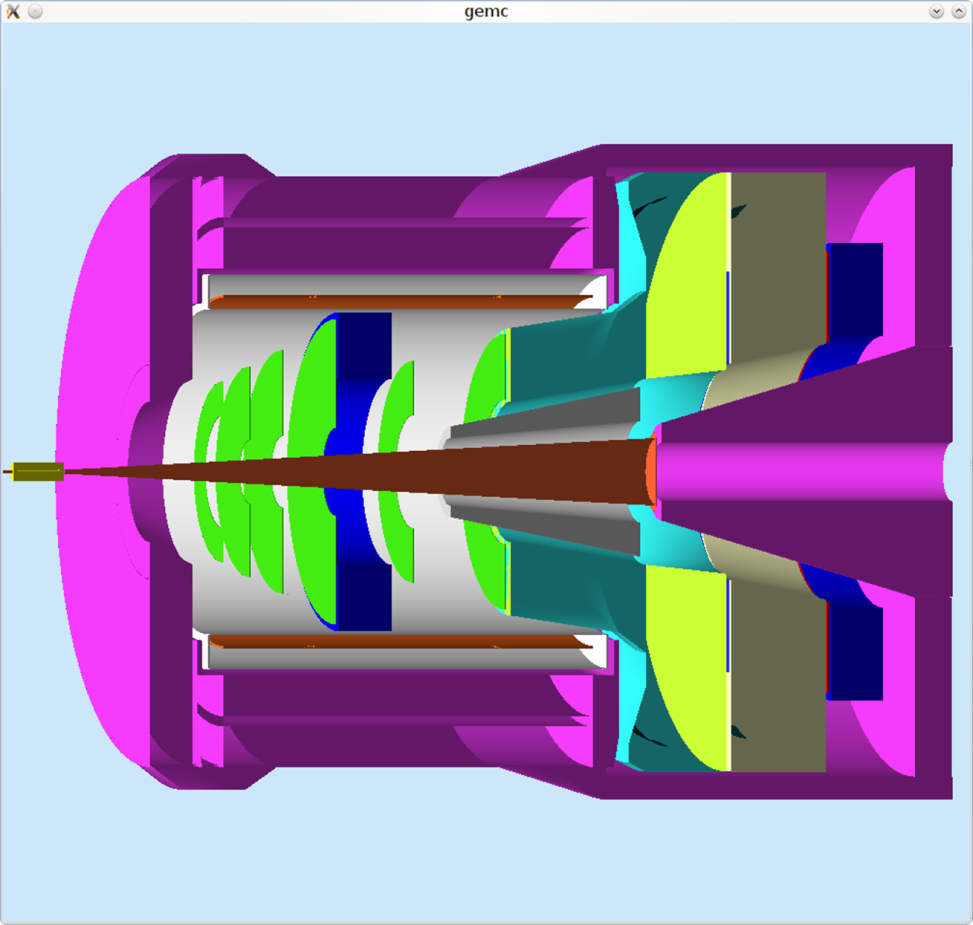 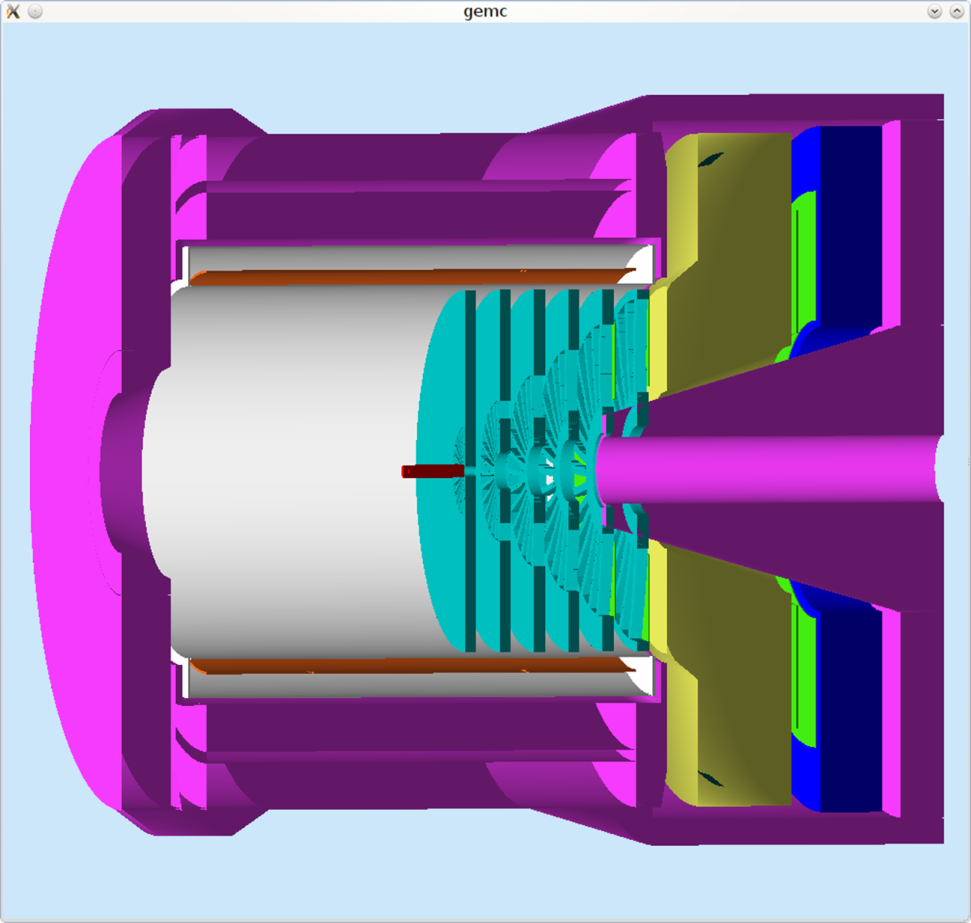 T.K. Hemmick
Preparation for Next Test Beam
End Station A
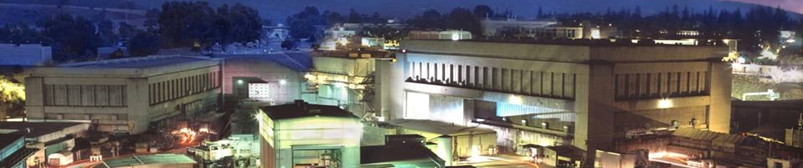 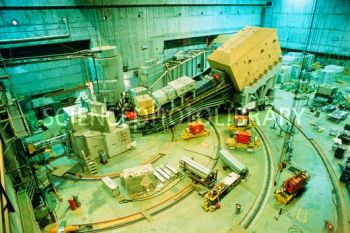 SLAC ESTB (End Station Test Beam)
Back ~1/3 of SLAC for light source.
120 Hz
“moderate” beam
5 Hz (minimum) pickoff  Target  ESA (~1 e/pulse)
We are 1st outside users--first beam arrives Tuesday(?)
Our run = May 1st or shortly thereafter.
Glory Days
2
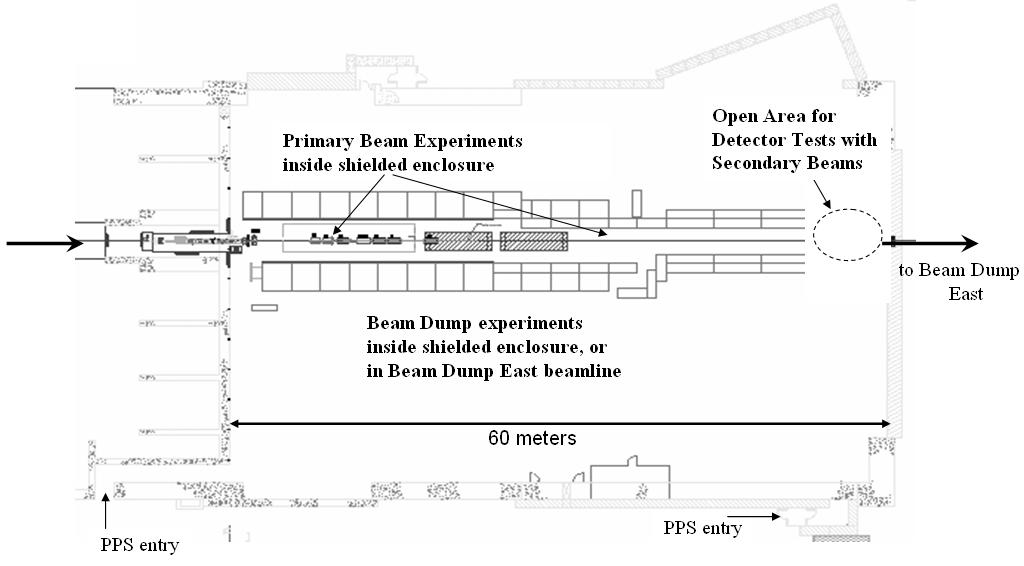 Beam
ESA Experimental Area
ESTB Beam Dump
Today…Junk Pile (useful for test beam)
Flexible

Much old stuff to borrow.

Technical staff
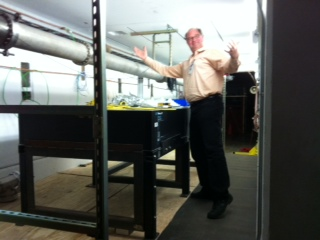 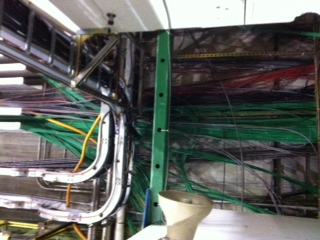 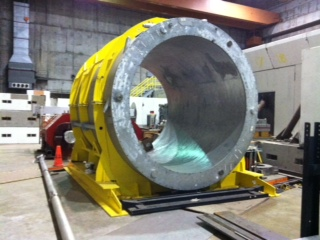 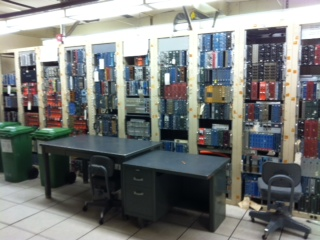 Can I sell you a used magnet?
4
We’re ready…
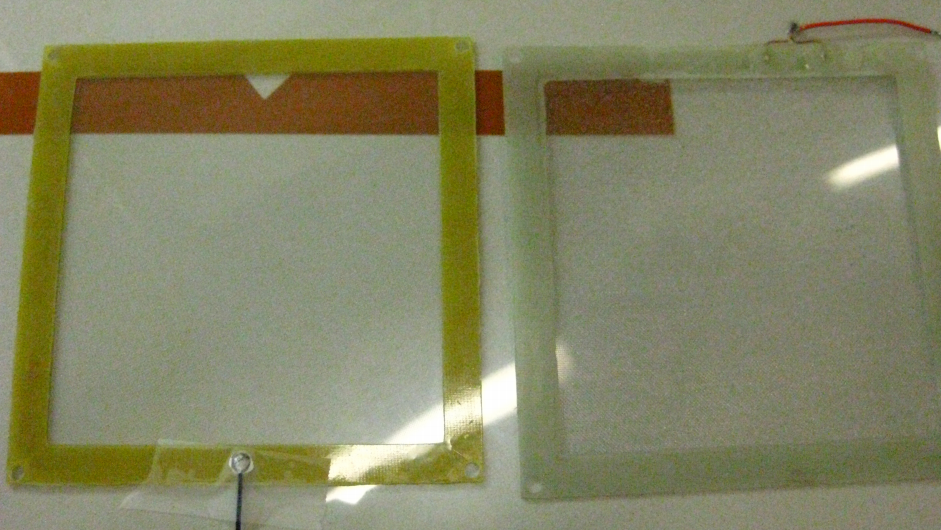 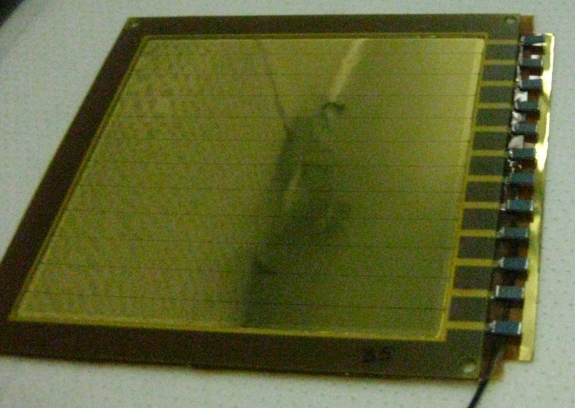 New Segmented GEMs
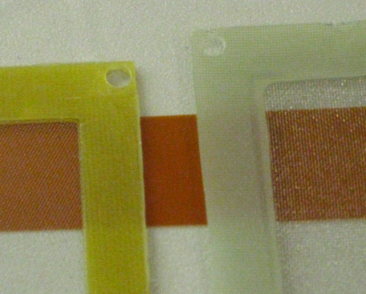 New Mesh
88% Transparent
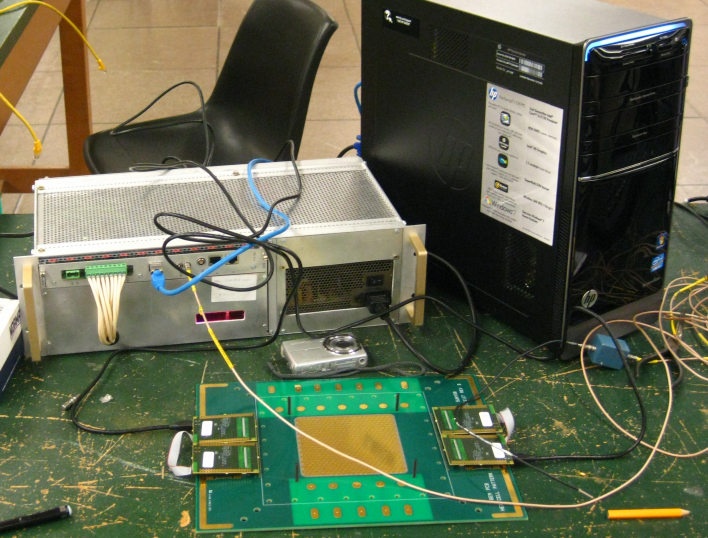 New SRS DAQ System
New HV Chain
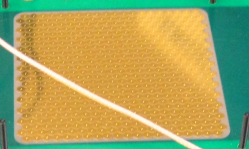 New Pad Plane -- Hexes
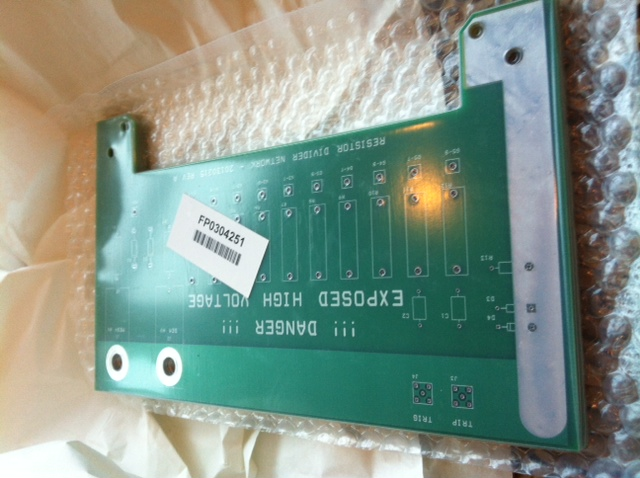 Spark Detection
GEM stack assembled & running w/o CsI.
Evaporate midlate April (effort & $$$ to keep fresh)
5
Summary – Our Baby is Ready!
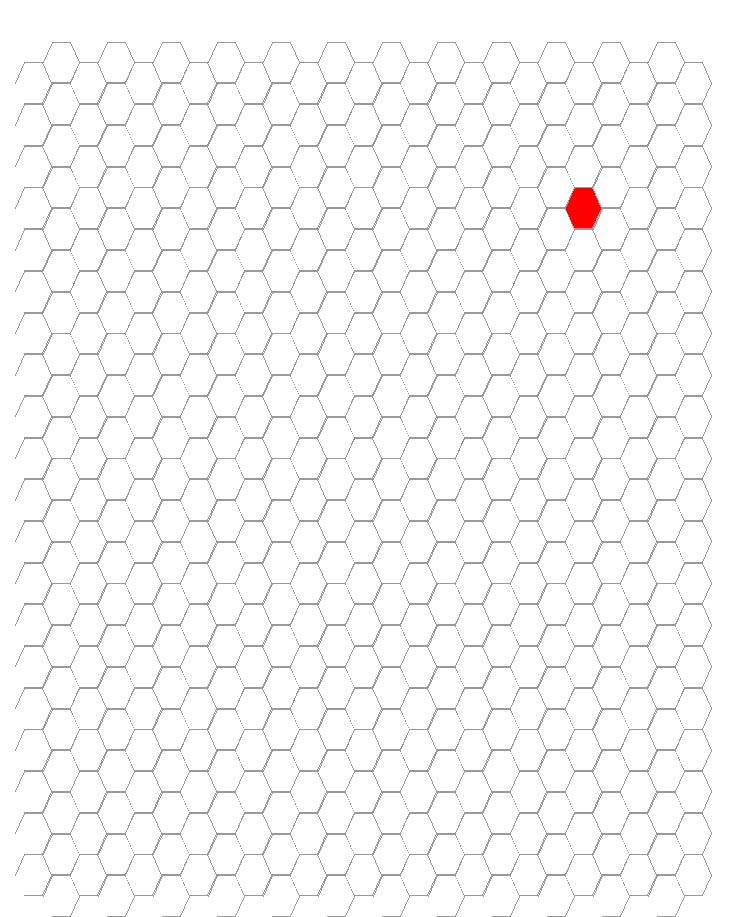 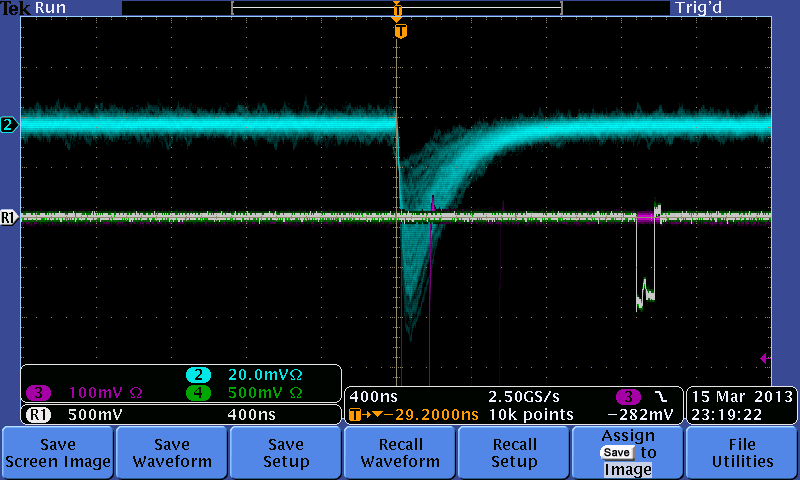 55Fe – pickoff Bottom GEM
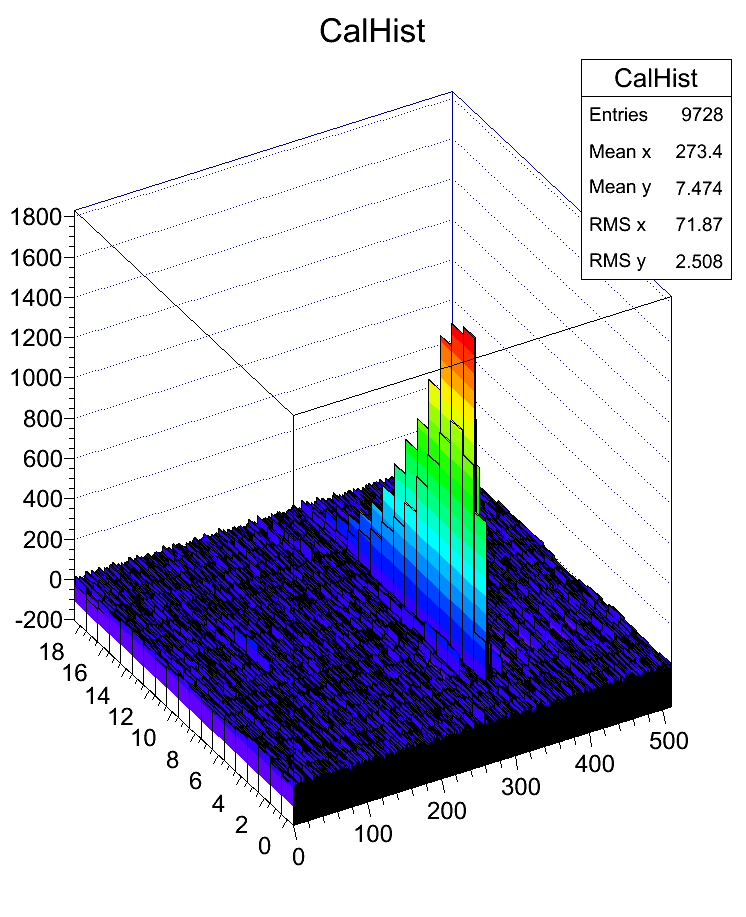 Single 55Fe Event
Event Display
DAQ Talks…
Son
Granddaughter
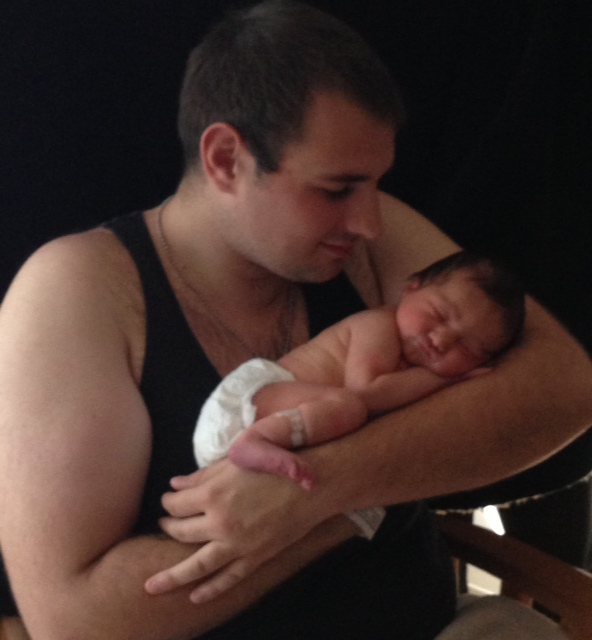 To PhD Program
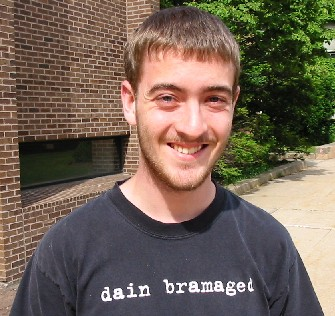 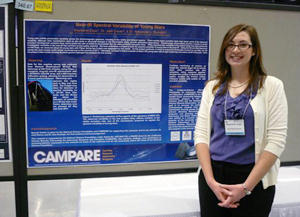 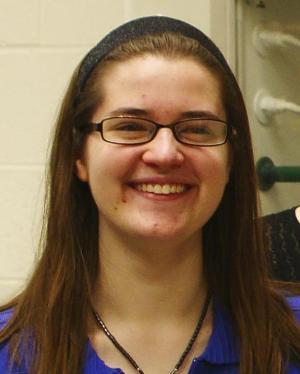 6
Stephanie
Marie
Backups
7
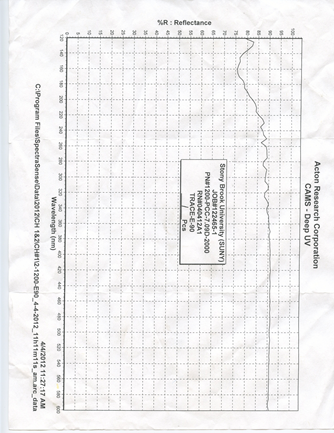 90
80
Mirror Developments
Commercial mirror
Cherenkov photon yield primarily at small l.
Deep UV mirrors use 250 Ao  MgF2 overcoat to act as dielectric mirror.
Plans:
Year 1:  Develop in-house manufacture of small mirrors.
Year 2:  Scale up to use Big Mac
First in-house mirror made!
Reflectivity tests pending at BNL.
200
120
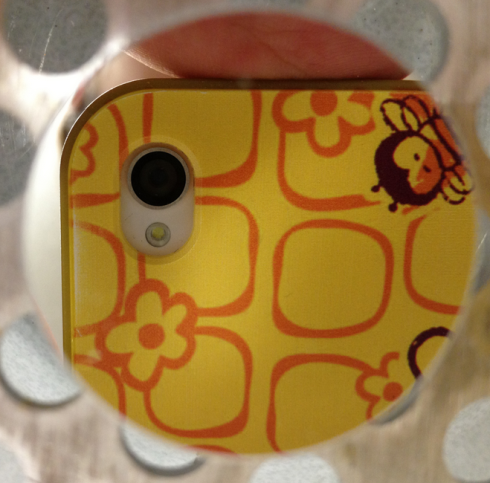 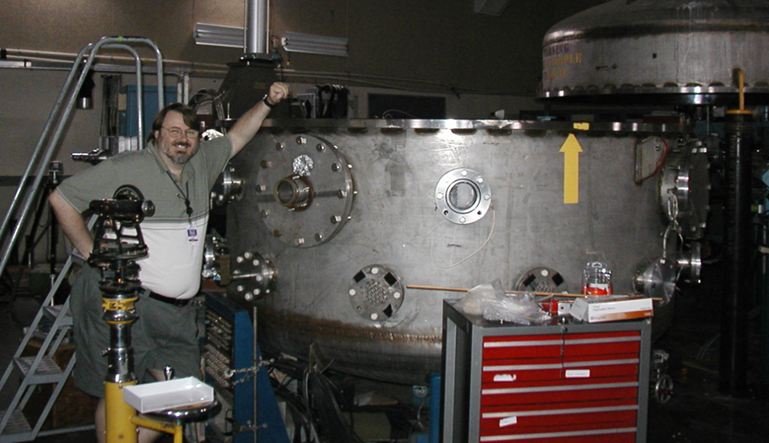 8
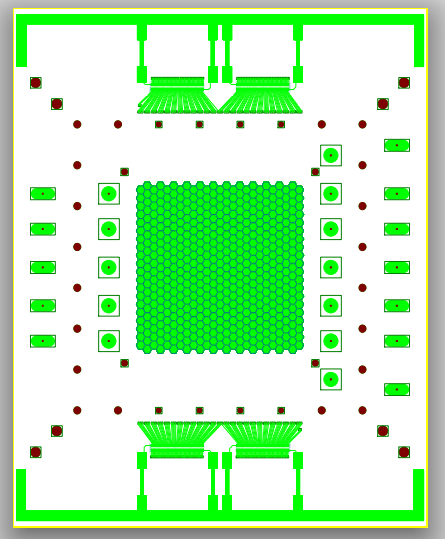 Changes for SLAC
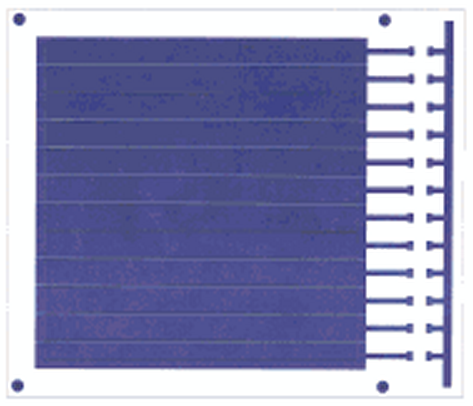 New GEM foils…multiple strips like PHENIX.
Second pad plane…hexagons to see rings.
New trip detection system:
Capacitive coupling off resistor chain.
Integrated with PHENIX HBD HV relays.
9
Forward RICH
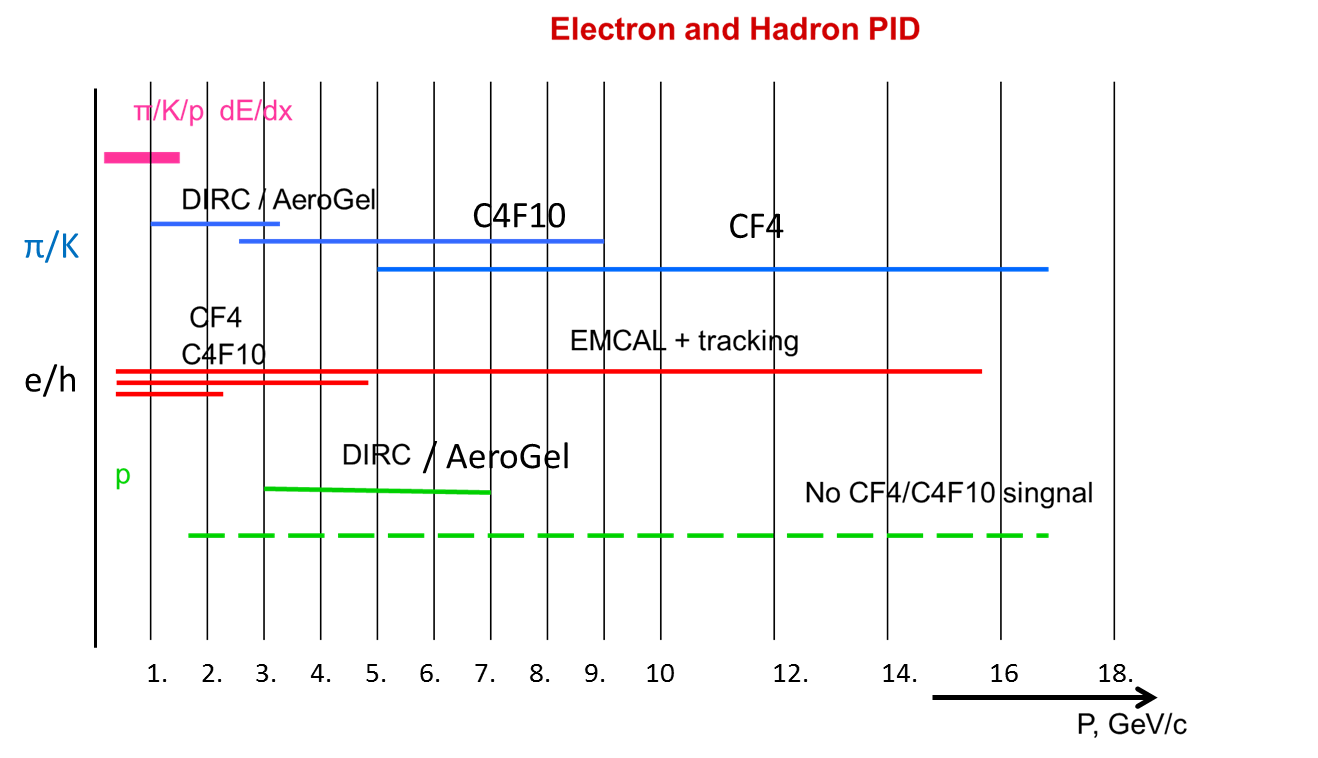 RICH particle ID involves a limited dynamic range of momenta set by gas index of refraction.
The highest momenta rely on the lowest n.
Our R&D targets the highest momenta with a CsI photo-cathode RICH.
Major Issue: Reflectivity of mirrors deep in the UV.
10